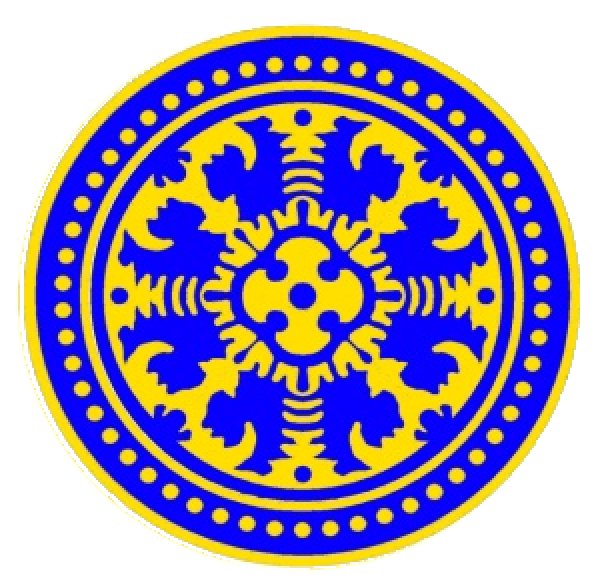 “Analisis Ketertarikan Mahasiswa Menggunakan Else-U Sebagai Media Belajar”
Disusun oleh :
Selfia Putri Bukhori
Mira Ayu Novita Sari
Latar Belakang
Perubahan merupakan suatu proses transformasi/perpindahan suatu keadaan tertentu menuju keadaan yang diharapkan di masa mendatang. Terdapat beberapa jenis perubahan yang dapat diperkirakan hasilnya dengan suatu analisis. Analisis tersebut biasa disebut analisis Rantai Markov. Salah satu jenis perubahan yang bisa diramalkan dengan Rantai Markov adalah perubahan cara belajar. 
Metode belajar baru yang mulai digunakan saat ini adalah belajar online. Metode belajar online mulai digunakan di kalangan dosen dan mahasiswa, contohnya penggunaan Else-U di Universitas Udayana. Metode ini sangat membantu proses belajar dosen dan mahasiswa di Universitas Udayana. Akan tetapi ketertarikan mahasiswa terhadap penggunaan Else-U sebagai media belajar masih perlu dianalisis. Oleh karena itu penulis menyusun sebuah proposal yang bertujuan untuk memprediksi besarnya ketertarikan mahasiswa Universitas Udayana menggunakan Else-U sebagai media belajar di masa mendatang.
Metode
Metode yang digunakan untuk mengetahui kemungkinan banyaknya mahasiswa Universitas Udayana yang tertarik menggunakan Else-U sebagai media belajar di masa mendatang adalah metode kuantitatif. Jenis data yang digunakan adalah data primer. Teknik pengambilan sampel yang digunakan adalah simple random sampling dimana responden dipilih secara acak dari suatu populasi. Teknik analisis data yang digunakan adalah analisis data statistik dengan Rantai Markov.
Hasil dan Pembahasan
Kuesioner yang dibagikan berjumlah 100 dan semuanya terisi. Berdasarkan 100 kuesioner tersebut diperoleh demografi sebagai berikut :





Sebagian besar responden adalah mahasiswa dan mahasiswi semester V dengan jenis kelamin perempuan.
Deskripsi Data
Dari tabel tersebut dapat terlihat bahwa rata-rata kinerja sebesar 2,54, rata-rata keefektifan sebesar 2,52, rata-rata produktivitas sebesar 2,32, dan rata-rata mempermudah belajar sebesar 2,62. Pada bagian penggunaan Else-U, kuesioner terdiri dari 4 pertanyaan yang menggunakan skala Likert dari 1-4 (sangat tidak setuju, tidak setuju, setuju, sangat setuju). Jawaban skala tersebut akan dikelompokkan menjadi 1 sangat tidak setuju, 2 tidak setuju, 3 setuju dan 4 sangat setuju.
Dari tabel tersebut diperoleh variabel kinerja berada pada interval 2,51-3,25 yang berarti penggunaan Else-U cukup meningkatkan kinerja mahasiswa. Variabel keefektifan berada pada interval 2,51-3,25 yang berarti penggunaan Else-U lebih efektif dan efisien. Variabel produktivitas berada pada interval 1,76-2,50 yang berarti penggunaan Else-U tidak meningkatkan produktivitas mahasiswa. Variabel mempermudah belajar berada pada interval 2,51-3,25 yang berarti penggunaan Else-U dapat mempermudah belajar mahasiswa. Jadi, penggunaan Else-U sebagai media belajar layak digunakan oleh para mahasiswa Universitas Udayana. Hal ini dikarenakan penggunaan Else-U dapat meningkatkan kinerja mahasiswa, lebih efektif dan efisien serta mempermudah belajar mahasiswa.
Analisis Rantai Markov
Kesimpulan
Pada bagian penggunaan Else-U, kuesioner terdiri dari 4 pertanyaan yang menggunakan skala Likert dari 1-4 (sangat tidak setuju, tidak setuju, setuju, sangat setuju). Dari 100 kuesioner yang terisi diperoleh nilai persetujuan responden sebagai berikut :
1. Variabel kinerja berada pada interval 2,51-3,25 yang berarti penggunaan Else-U cukup meningkatkan kinerja mahasiswa.
2. Variabel keefektifan berada pada interval 2,51-3,25 yang berarti penggunaan Else-U lebih efektif dan efisien.
3. Variabel produktivitas berada pada interval 1,76-2,50 yang berarti penggunaan Else-U tidak meningkatkan produktivitas mahasiswa.
4. Variabel mempermudah belajar berada pada interval 2,51-3,25 yang berarti penggunaan Else-U dapat mempermudah belajar mahasiswa.
TERIMAKASIH